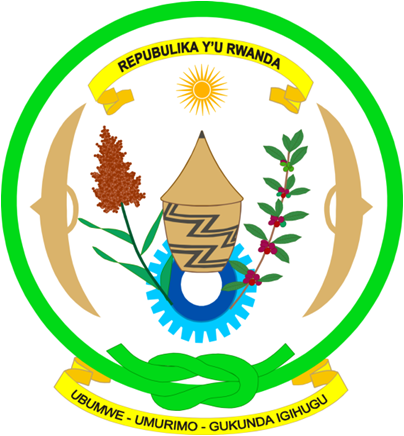 Value for Money
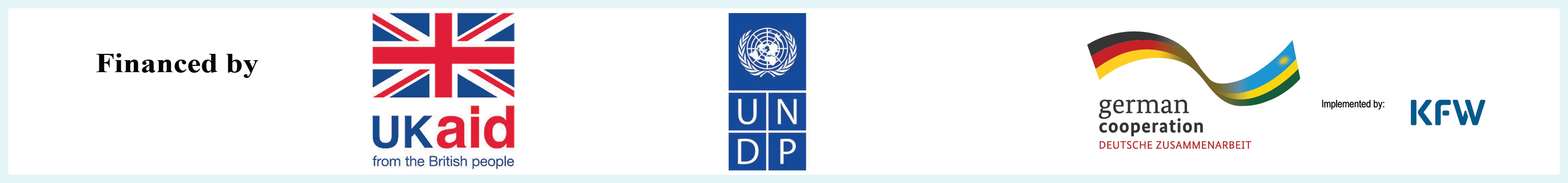 MAKING EVERY RWF COUNT
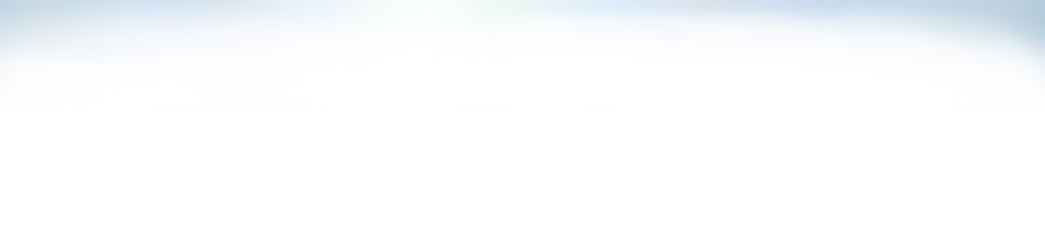 [Speaker Notes: Definitions dynamic / contested / changing]
Value for Money - definition
Good Value for Money is:
“The optimal use of resources to achieve the intended outcomes”
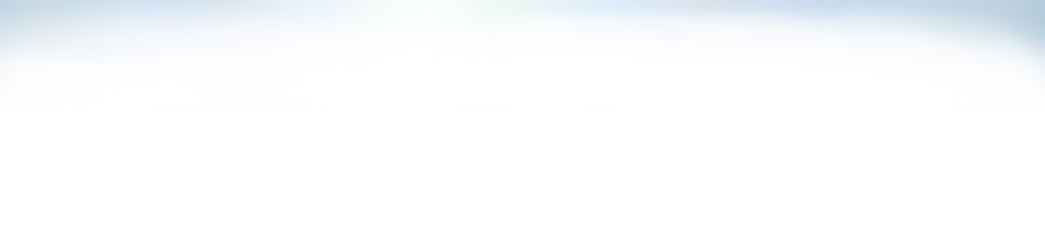 [Speaker Notes: Definitions dynamic / contested / changing]
Value for Money - concept
It is not about:
Doing the cheapest thing 

It is about:
Achieving the most with the resources available
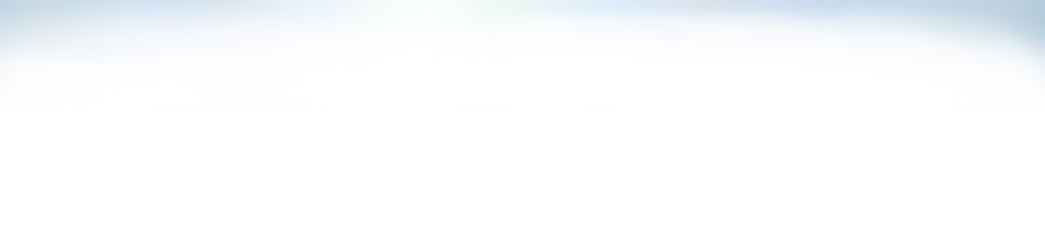 [Speaker Notes: Definitions dynamic / contested / changing]
Where does Value For Money Fit In
PD Orientation
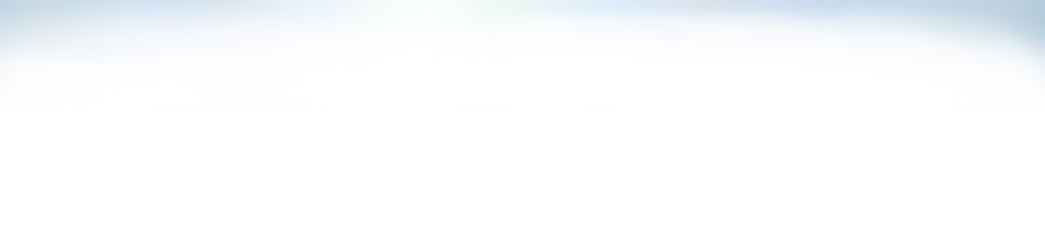 [Speaker Notes: Definitions dynamic / contested / changing]
Value for Money – The 3 ‘E’s
Economy = Inputs (Cost and Quality of labour, materials, time etc.)

Economy is the purchasing of the right inputs at the right price 

Measurement= Effectiveness of procurement process
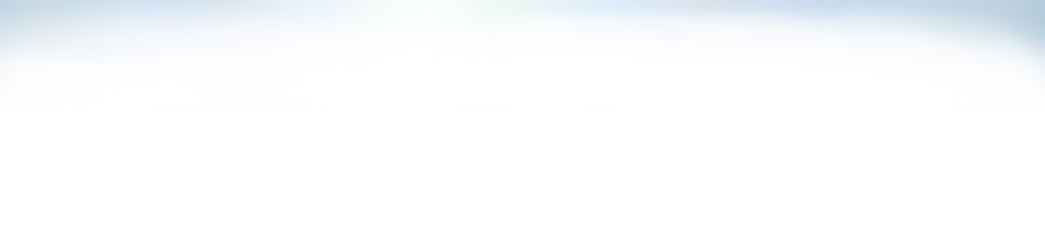 [Speaker Notes: Definitions dynamic / contested / changing]
Value for Money – The 3 ‘E’s
Efficiency =  Inputs+ Processes (Methodology) 


Efficiency is the quantity (and quality) of outputs generated from the inputs within predetermined cost and time



Measurement = Project Methodology+Budget+Logframe Milestones
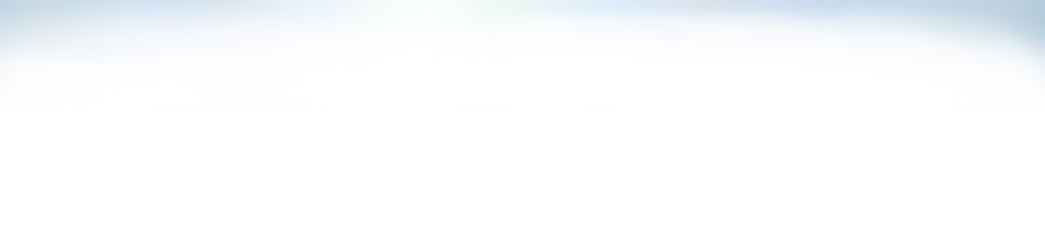 [Speaker Notes: Definitions dynamic / contested / changing]
Value for Money – The 3 ‘E’s
Effectiveness = Inputs+processes+outputs ≥ Desired Impact

Effectiveness is the achievement or exceeding of desired impact by achieving desired outcome how well the outputs contribute to desired outcomes

Measurement = Project Logframe+ FONERWA Logframe targets impact ,  outcomes and milestones achieved
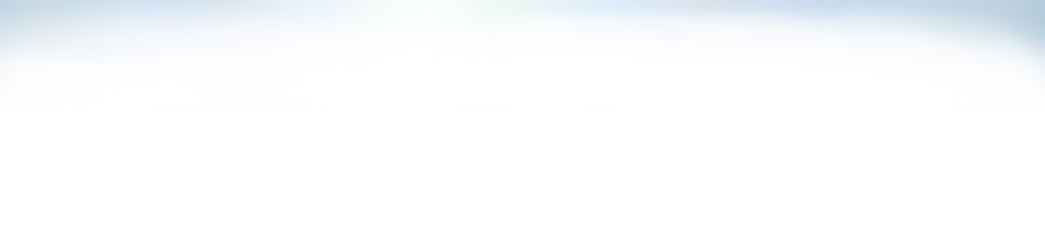 [Speaker Notes: Definitions dynamic / contested / changing]
Value for Money – The 3 ‘E’s
Economy = Inputs (Cost and Quality of labour, materials, time etc.)

Economy is the purchasing of the right inputs at the right price 

Measurement= Effectiveness of procurement process

Efficiency =  Inputs+ Processes 

Efficiency is the quantity (and quality) of outputs generated from the inputs within predetermined cost and time

Measurement = Project Methodology+Budget+Logframe Milestones

Effectiveness = Inputs+processes+outputs ≥ Desired Impact

Effectiveness is the achievement or exceeding of desired impact by achieving desired outcome how well the outputs contribute to desired outcomes

Measurement = Project Logframe+ FONERWA Logframe targets impact ,  outcomes and milestones achieved
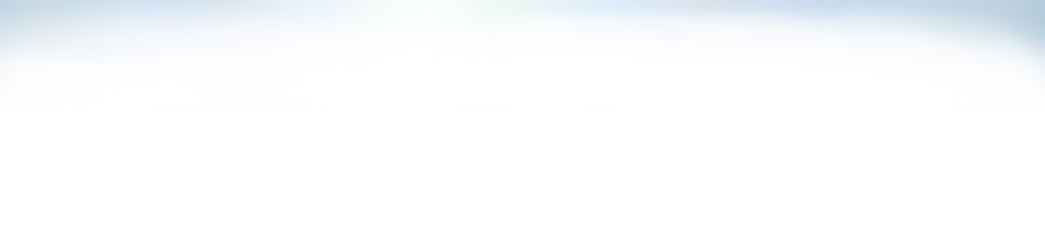 [Speaker Notes: Definitions dynamic / contested / changing]
Value for Money – The PD form
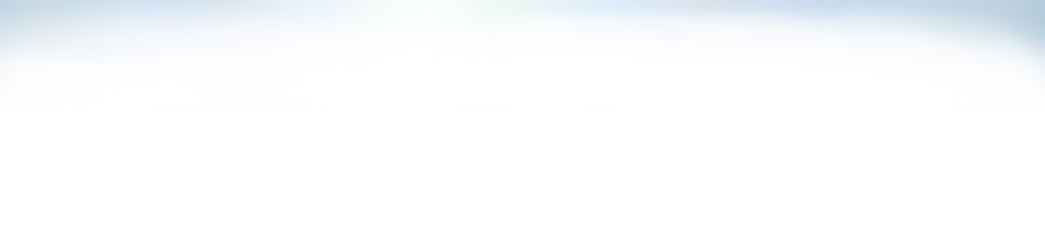 [Speaker Notes: Definitions dynamic / contested / changing]
– FONERWA VfM Indicators
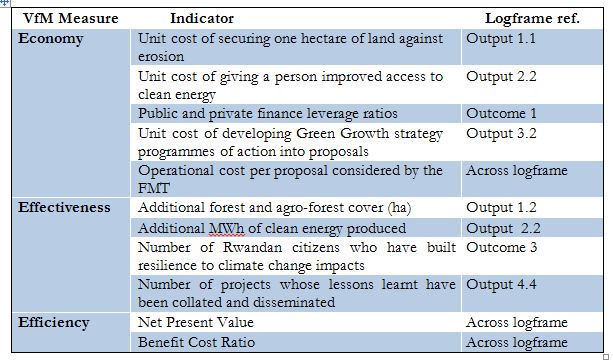 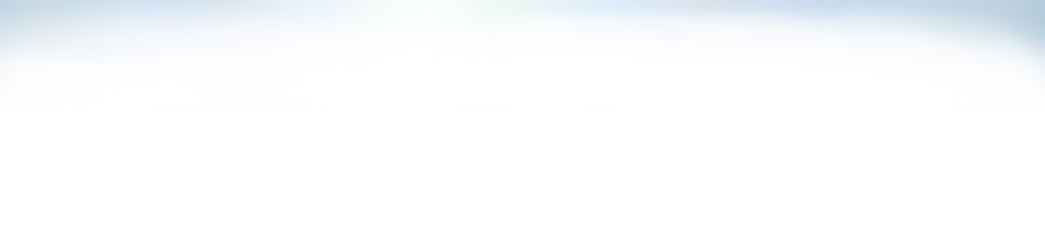